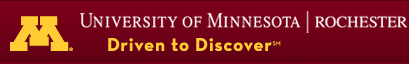 Transition Metals: Structure and Bonding
General Chemistry II Chem2333
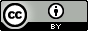 Transition Metals
Module 6 – Session 2


Video 1: Introduction to coordination compounds
Video 2: Components of coordination compounds

Video 3: Ligands and coordination number
Video 4: Geometry and isomerism
Chem 2333: General Chemistry II
2
How many d electrons are present on the metal ion in the complex ion PtCl62–?
Chem 2333: General Chemistry II
3
Which of the metal ions in the following complex ions has a d5 electron configuration?
Select one:
 a. [Mo(NH3)6]3+
 b. [Mn(CN)6]4–
 c. [Co(CN)6]3–
 d. [Ti(H2O)6]2+
 e. [RhCl6]4–
In which of the following complexes does the transition metal have a d8 configuration?
Select one:
 a. [Ni(CO)4]
 b. [PtCl4]2–
 c. [Cr(H2O)6]2+
 d. [Zn(NH3)4]2+
 e. [Mn(CN)6]3–
Chem 2333: General Chemistry II
4
Give the number of geometric isomers for the octahedral compound [MA2B2C2], where A, B, and C represent ligands
For the process Co(NH3)5Cl2+ + Cl– → Co(NH3)4Cl2+ + NH3, what would be the ratio of cis to trans isomers in the product?
Select one:
 a. 4:1
 b. 2:1
 c. 1:1
 d. 1:4
 e. 1:2
Chem 2333: General Chemistry II
5
Which of the following compounds can exhibit fac-mer isomerism?
Select one:
 a. [Cr(H2O)4Br2]+
 b. [Fe(NH3)2(H2O)4]2+
 c. [Fe(CO)5NO2]2+
 d. [Co(H2O)3(CO)3]3+
 e. [Cu(CO)5Cl]+
Chem 2333: General Chemistry II
6
Suppose you are studying coordination compounds of Co(II) with the ligand pyridine (py, C5H5N, molar mass = 79.10). You isolate a crystalline compound, and because the only available anions are Cl– and NO3–, you hypothesize that the empirical formula of the coordination compound must be Cow(py)x(Cl)y(NO3)z.

You discover that the complex decomposes in water. You dissolve 0.1000 g of the complex in H2O and add excess NaHg(SCN)4, which precipitates Co(II) as CoHg(SCN)4(s). After the precipitate is washed and dried, its mass is 0.1102 g. How many grams of cobalt are contained in 0.100 g of the complex?
Chem 2333: General Chemistry II
7
Suppose you are studying coordination compounds of Co(II) with the ligand pyridine (py, C5H5N, molar mass = 79.10). You isolate a crystalline compound, and because the only available anions are Cl– and NO3–, you hypothesize that the empirical formula of the coordination compound must be Cow(py)x(Cl)y(NO3)z.
Reference: Ref 19-1

Addition of AgNO3 to aqueous solutions of the complex results in a cloudy white precipitate, presumably AgCl. You dissolve 0.1000 g of the complex in H2O and perform a precipitation titration with 0.0500 M AgNO3 as the titrant. Using an electrode that is sensitive to [Ag+], you reach the endpoint after 9.00 mL of titrant is added. How many grams of chloride ion were present in the 0.1000-g sample?
Chem 2333: General Chemistry II
8